Spring Term

Week 1: Number Bonds

This maths powerpoint has 3 sessions included all to do with number bond. There are some videos to watch and each year group has a task to do for each session.
Session 1: Lesson objectives:To recall number bonds to 10 or 20To review whole Part-Part Model
https://www.youtube.com/watch?v=ch7KzI3n2Zk

To practise chanting number bonds to 10 for fluency
To be able to recall number bonds to 10 or 20

To use a whole part-part model showing number bonds to 10 or 20
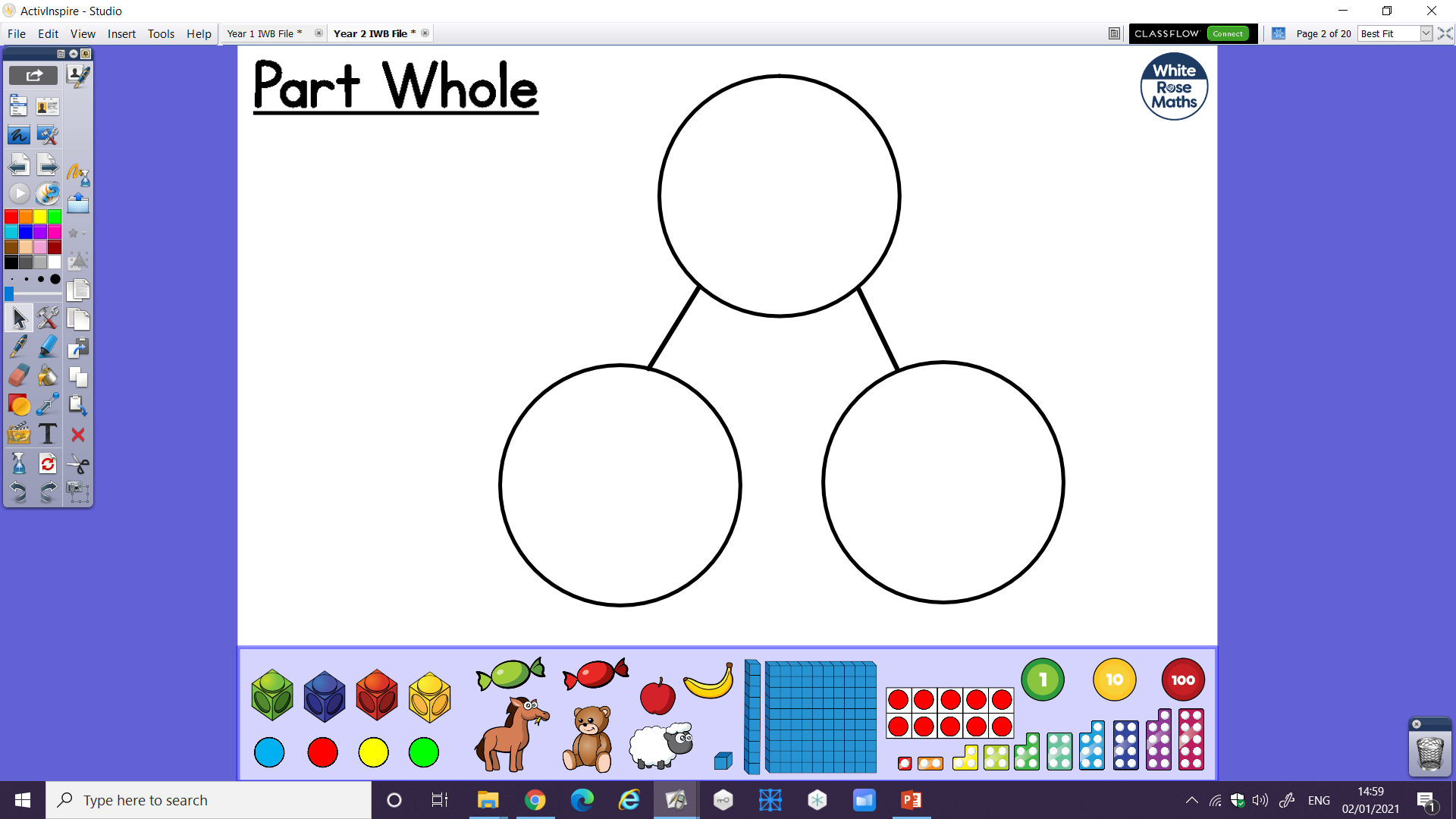 Number bonds to 10
Look at the next few slides and look at the pattern for number bonds to 10

Think about:
What is happening to each column?
What is happening to the numicon shapes?
Show Answer
Number Bonds to 10
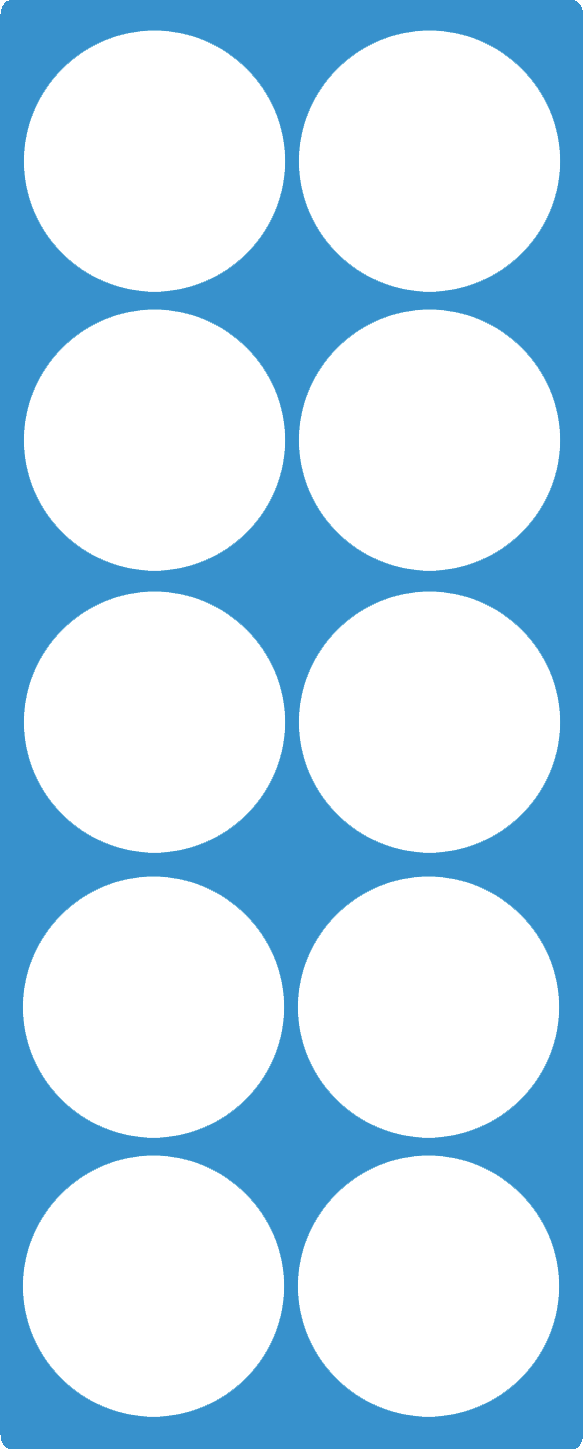 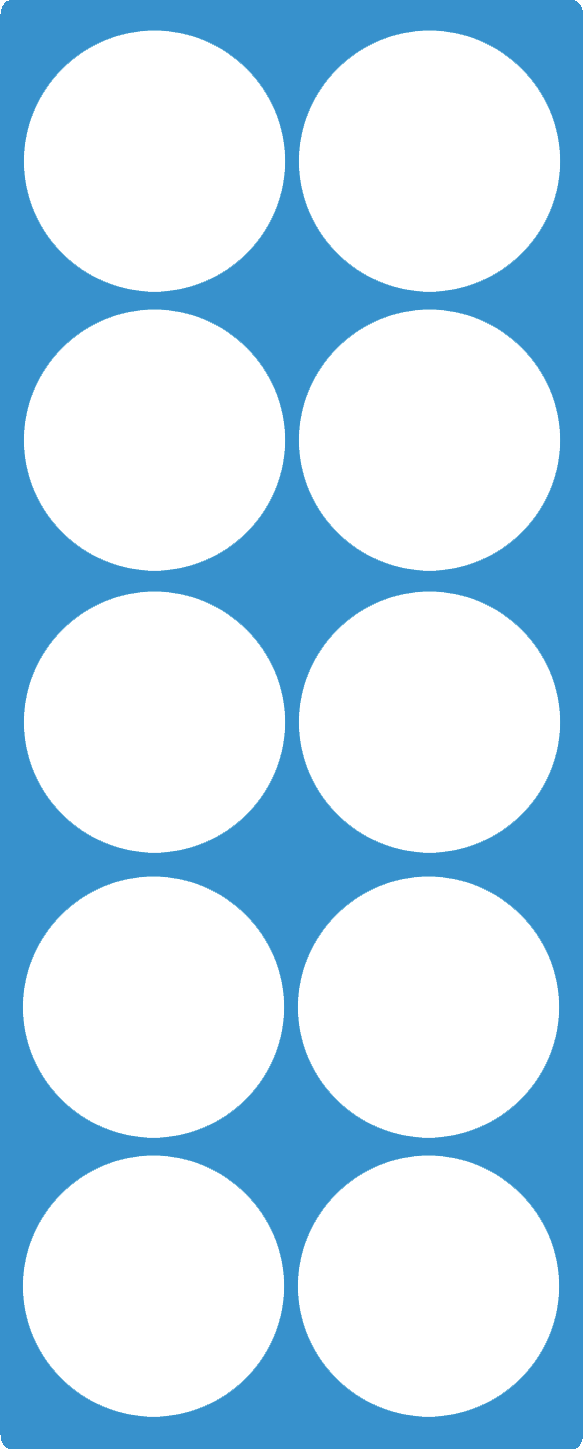 =
0
+
+
=
10
10
Show Answer
Hide Answer
Number Bonds to 10
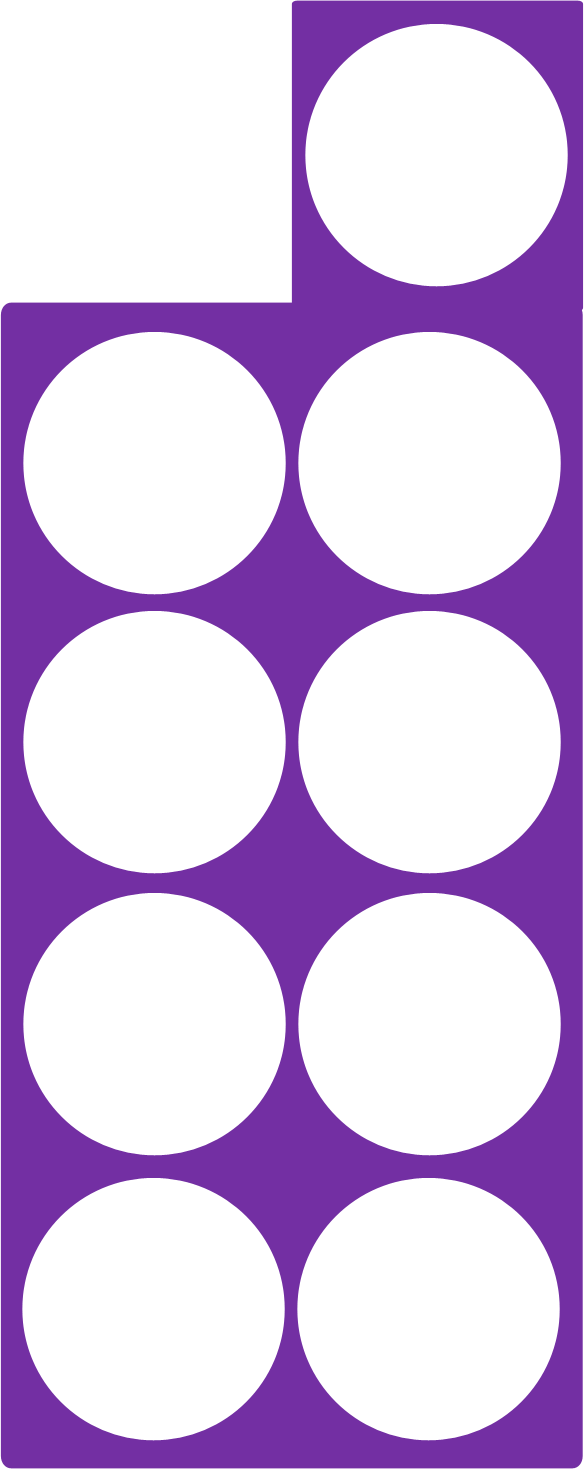 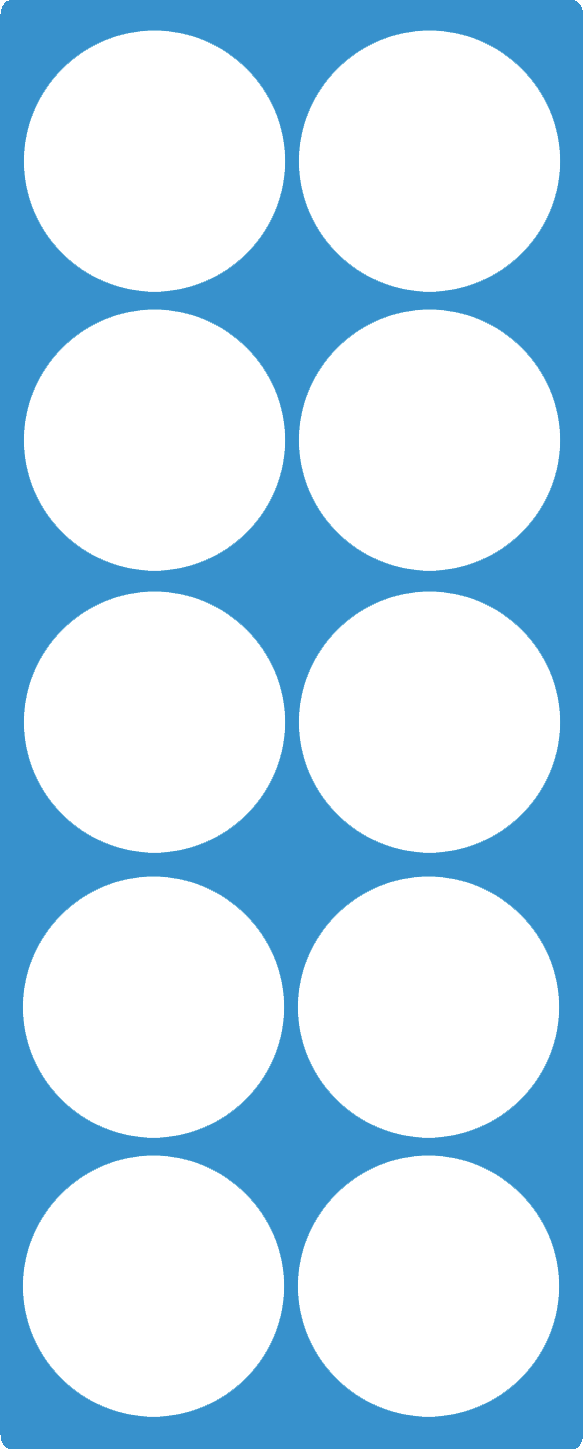 +
=
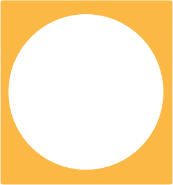 ?
9
+
=
10
Show Answer
Hide Answer
Number Bonds to 10
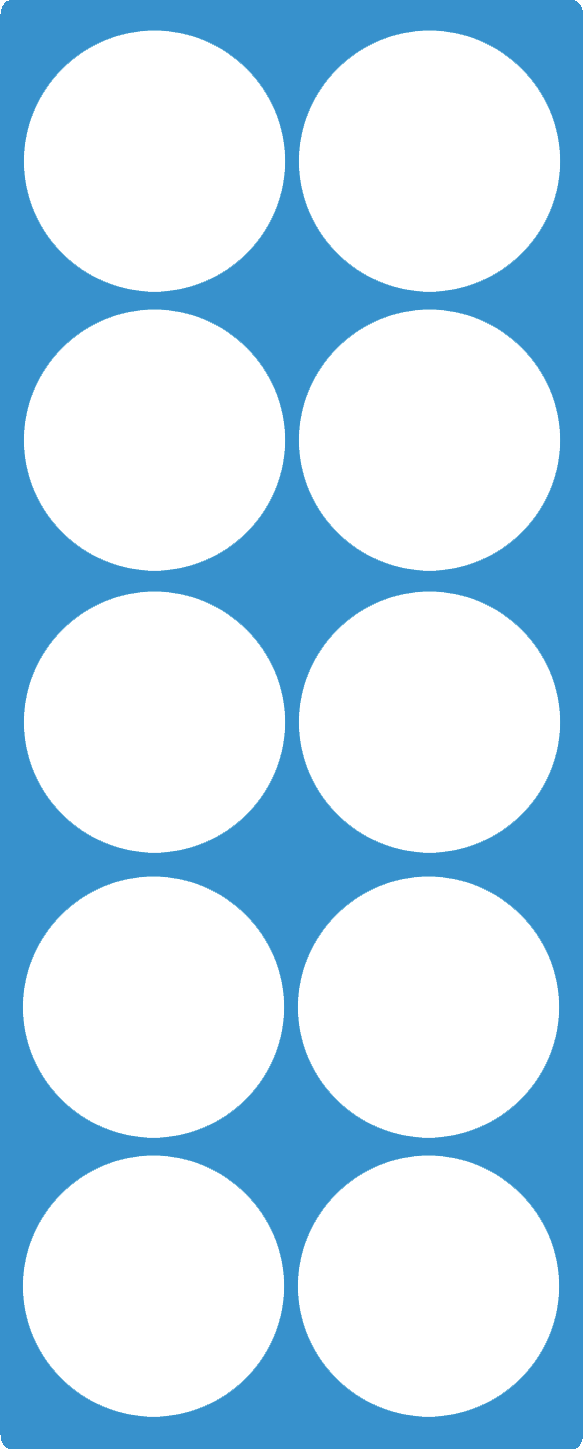 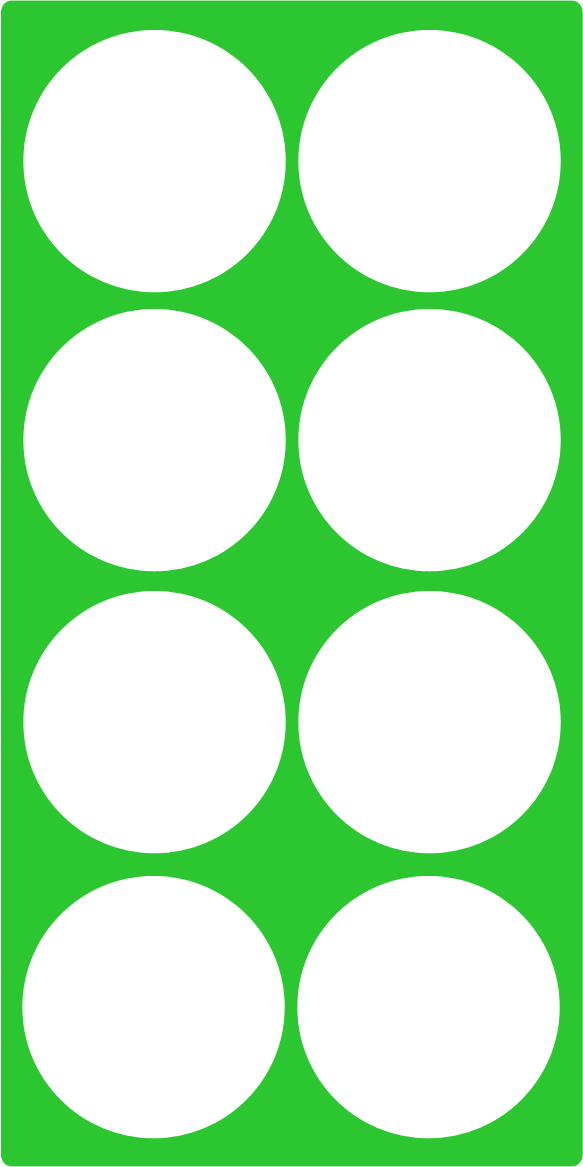 +
=
?
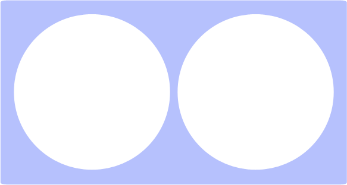 8
+
=
10
Task 1:   Look at the pattern below can you complete it.
                                      
                                      Year 2s use your number bonds
                                      to 10 and write number bonds
                                      to 100                              
    10 + 0 =                 100 +  0 = 100
      9 + 1 =                   90 + 10 = 100
      8 + 2 =                   ?? + ??  = 100
      ? + ? =

Helpful hint: Use 10 counters or pieces of pasta and divide into two groups then write as an equation.
Look at the list of equations. Did you find them all?
What happens if we swop the numbers around?
10 + 0 = 10             0 + 10 = 10
 9 + 1  = 10            1  + 9  = 10
 8 + 2 = 10             2  + 8  = 10
 7 + 3 = 10             3  + 7  = 10
 6 + 4 = 10             4  + 6  = 10
 5 + 5 = 10             5  + 5  = 10
Task 2: Year 1      Independent
Purple Group
Task 2: Year 2      Independent
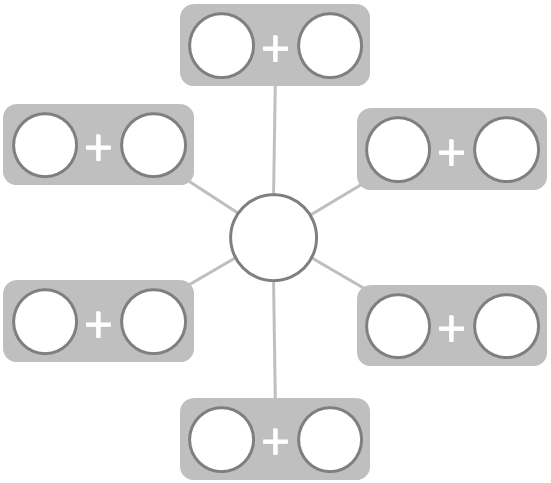 10
100
Session 2  Lesson objective:  To use number bonds to 10 and write number bonds to 20
Recap number bonds to 10
https://www.youtube.com/watch?v=ch7KzI3n2Zk

Sing the following song for number bonds to 20

https://www.youtube.com/watch?v=h6udqW6VhWg
Task 1: Use number bonds to 10 to make Number bonds to 20
Add 10 stick to each side of the equation
Write a new equation underneath the present one
Move the ten stick to make another equation that keeps the scales balanced
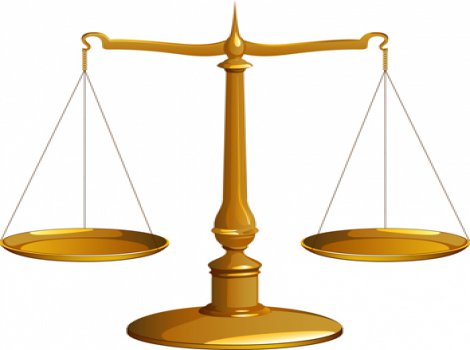 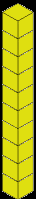 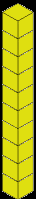 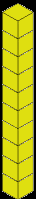 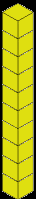 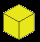 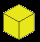 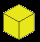 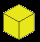 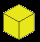 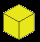 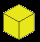 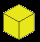 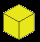 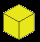 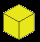 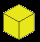 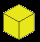 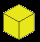 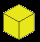 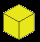 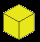 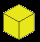 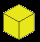 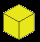 8  +  2    =   10
+       =
Make this equation into Number Bond to 20 by adding 10 to each side
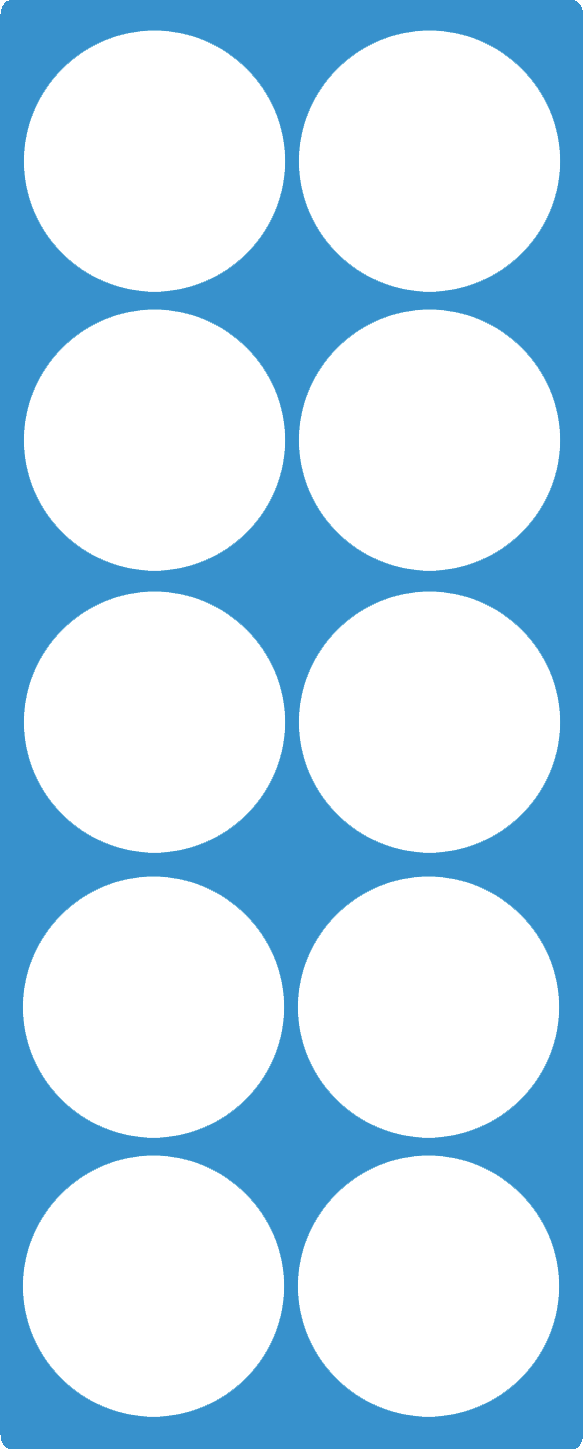 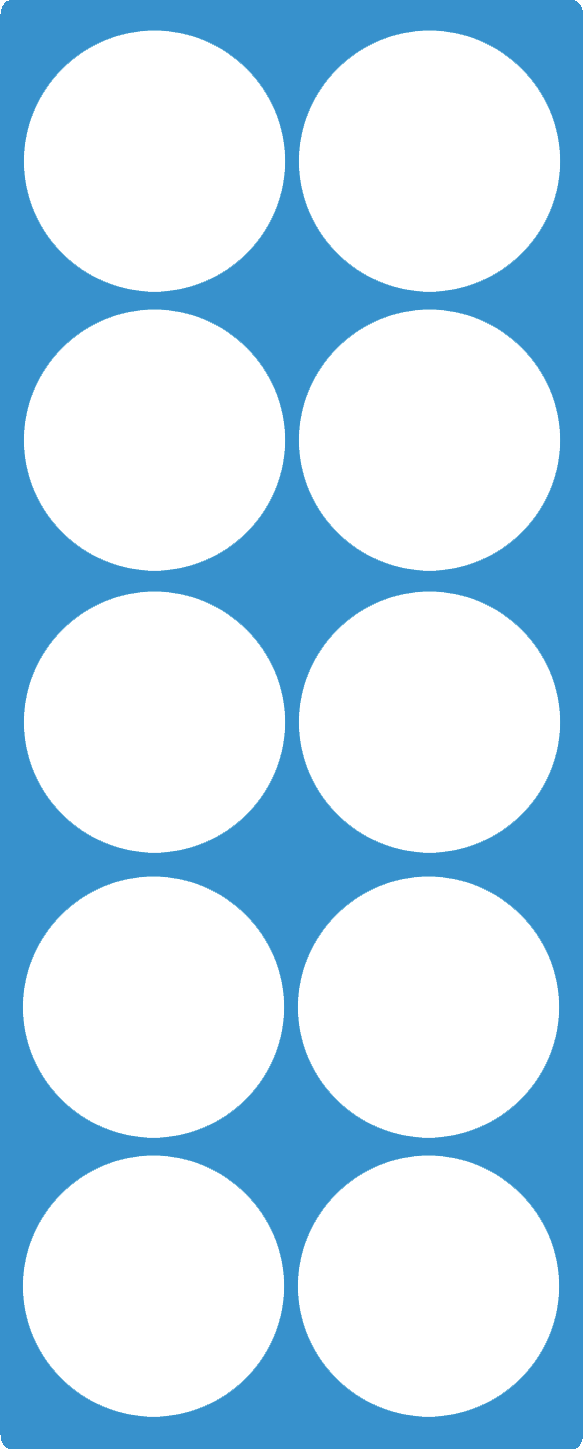 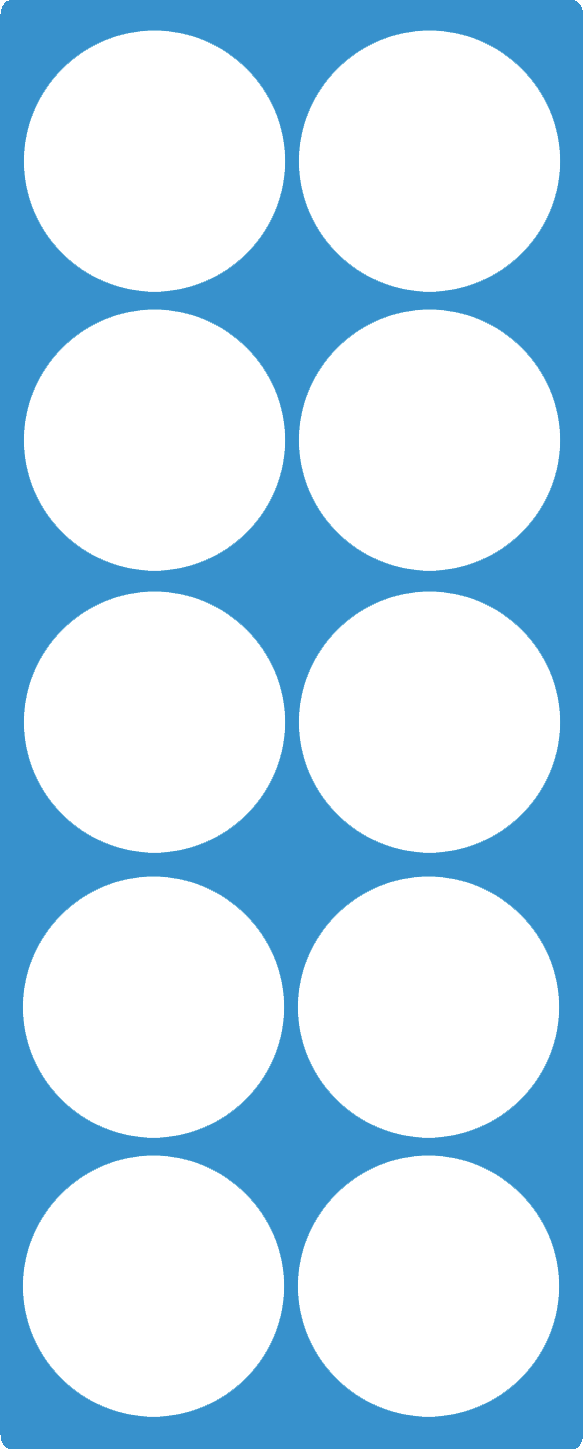 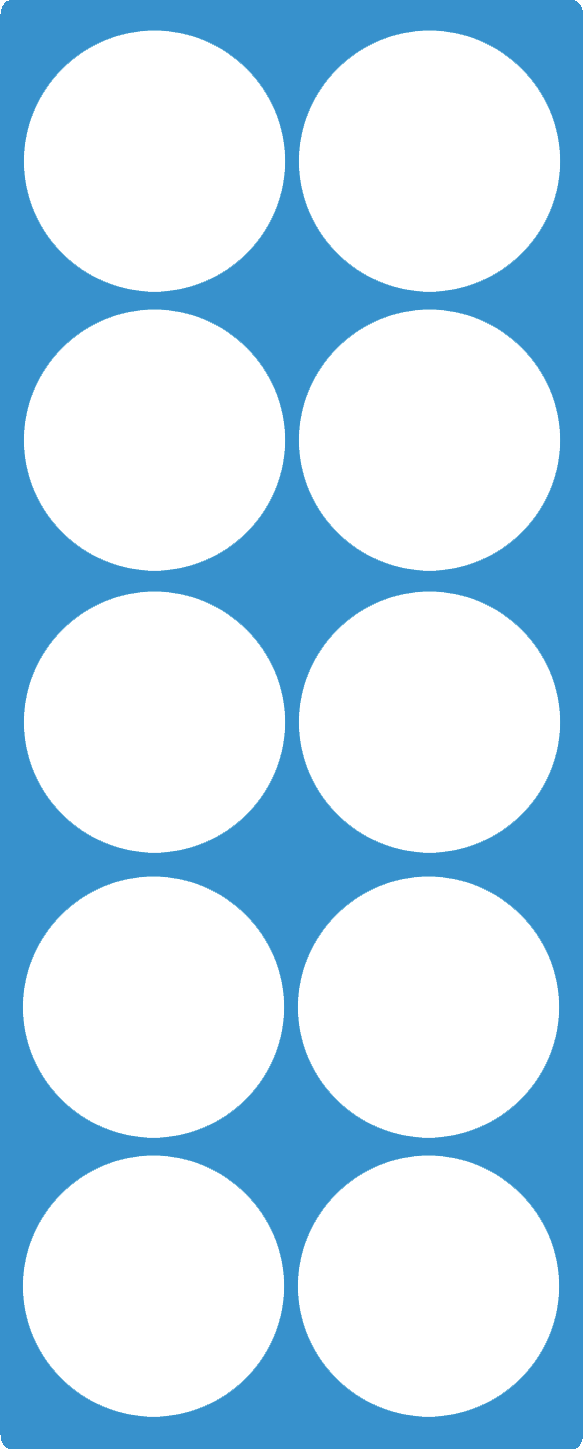 +
0
=
10
+
20
=
What do we need to add to this equation to make it correct.
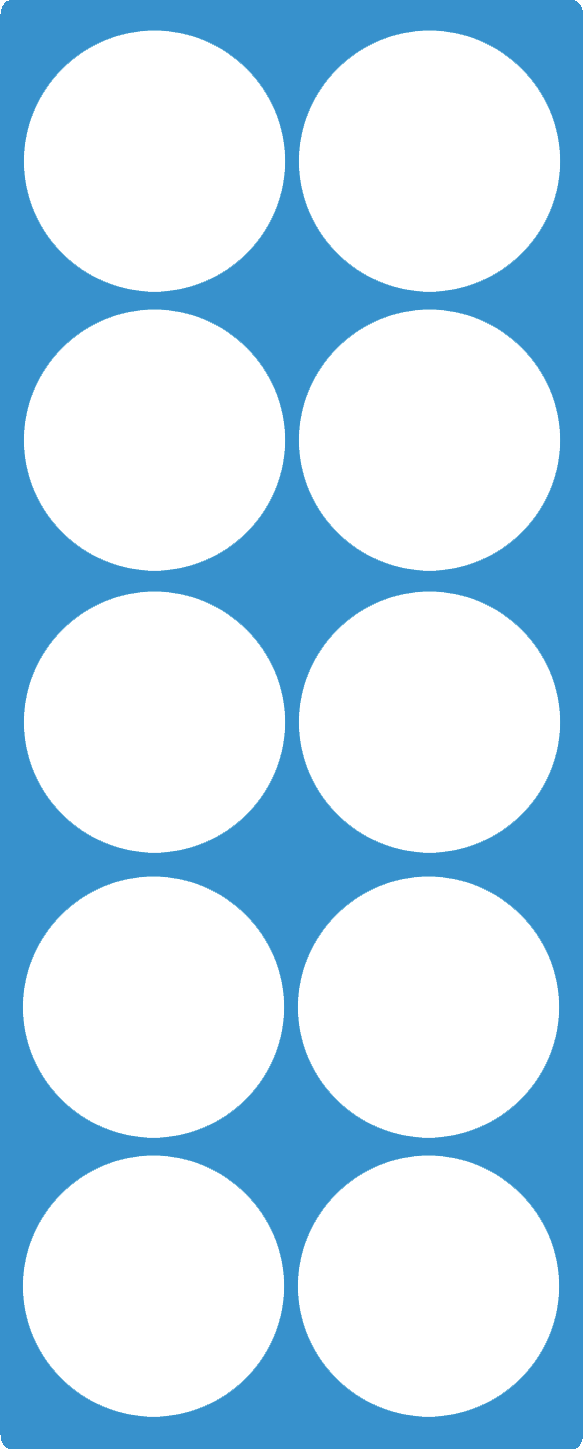 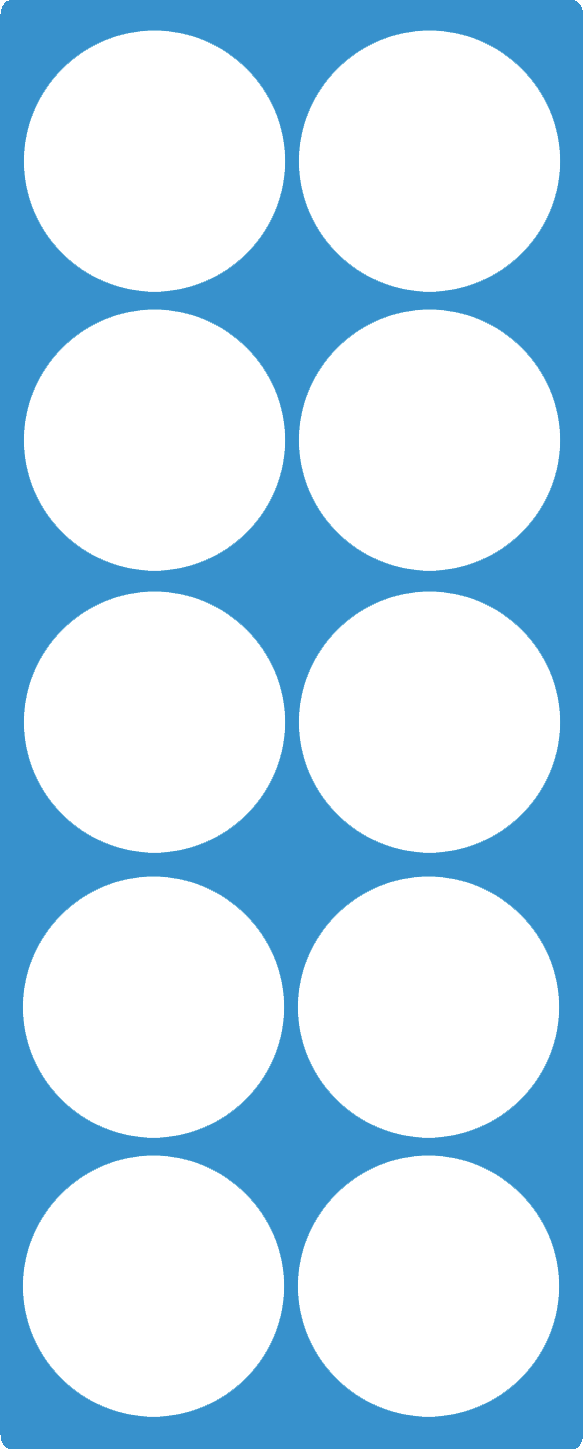 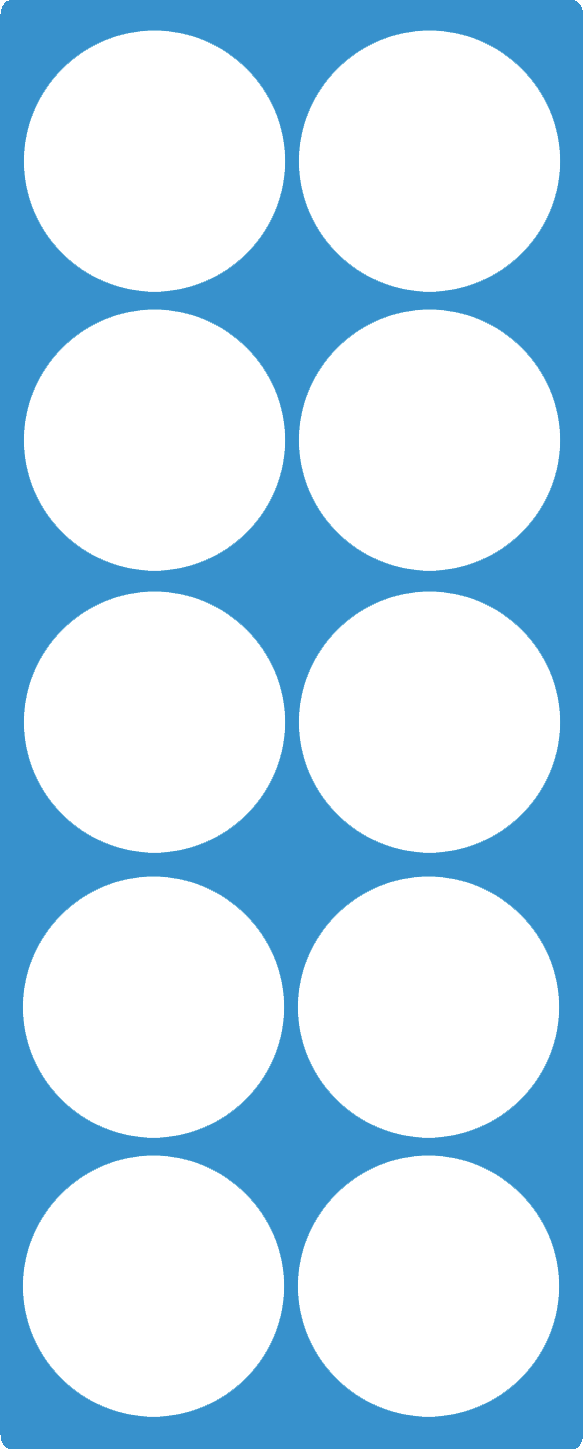 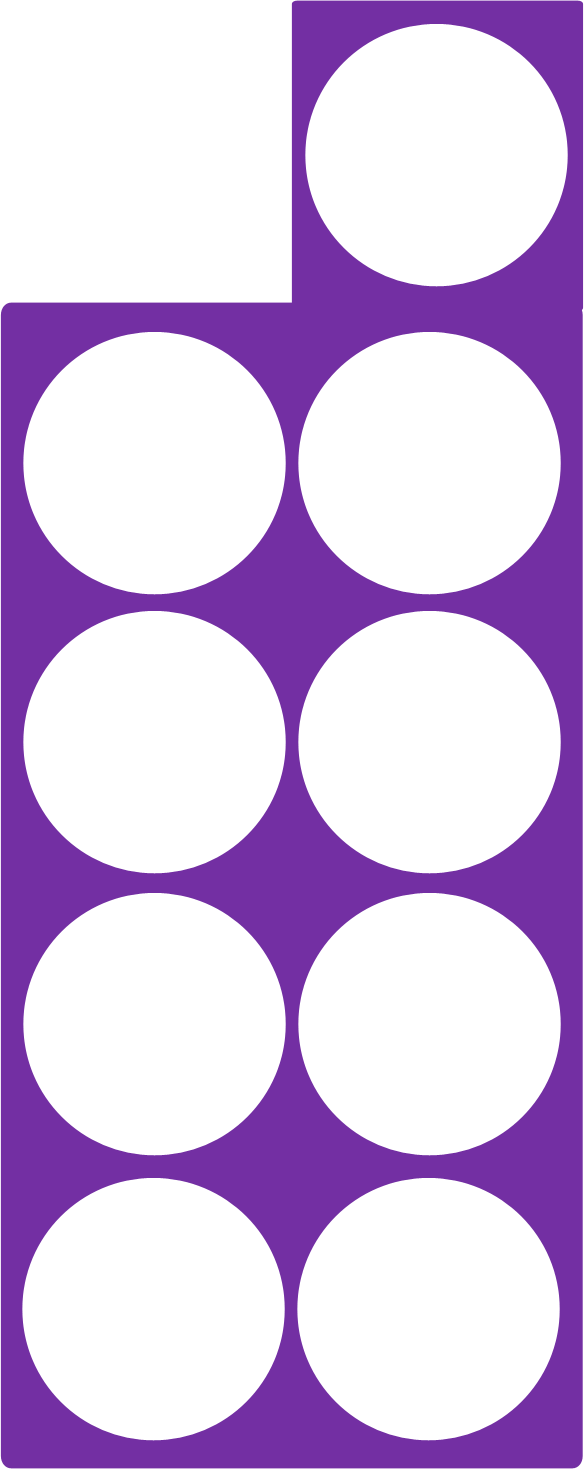 +
=
?
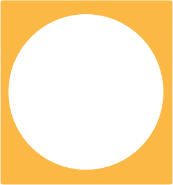 20
+
=
10
What do we need to add to this equation to make it correct.
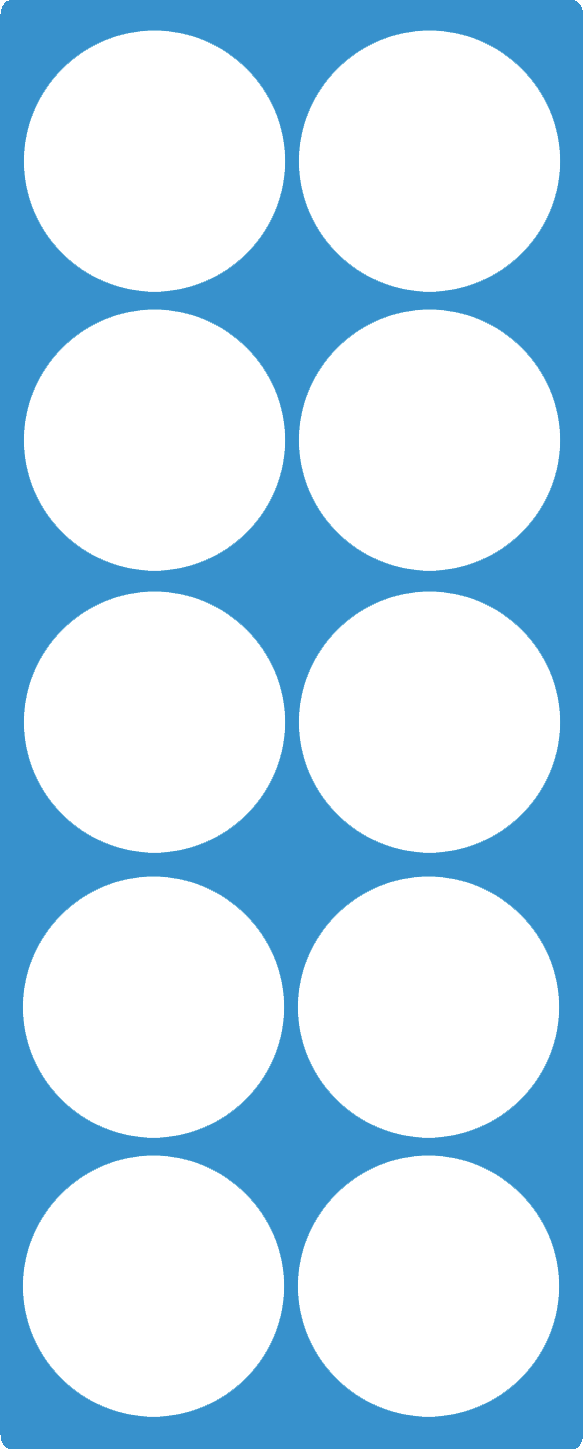 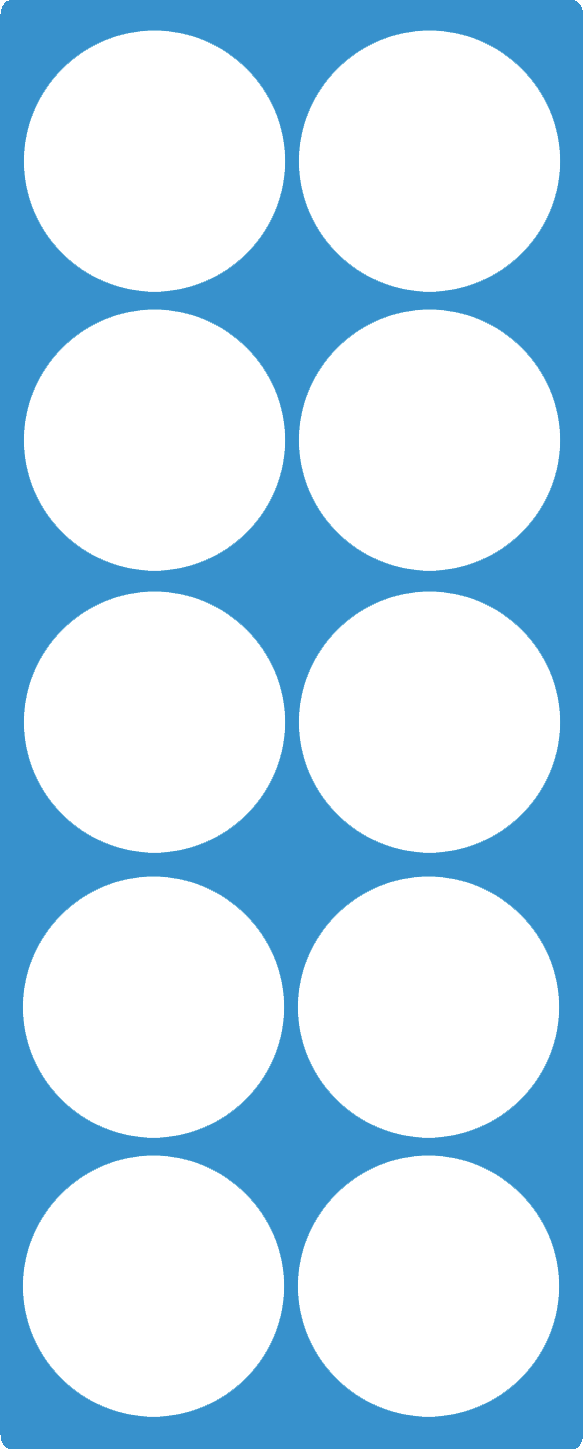 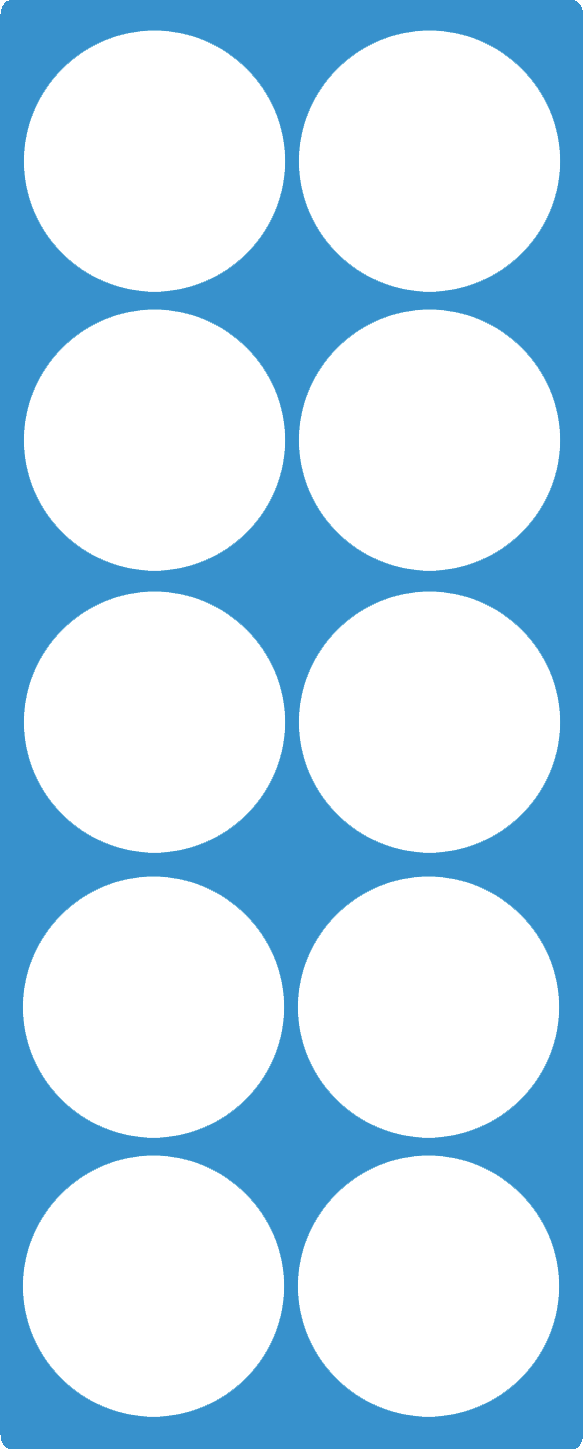 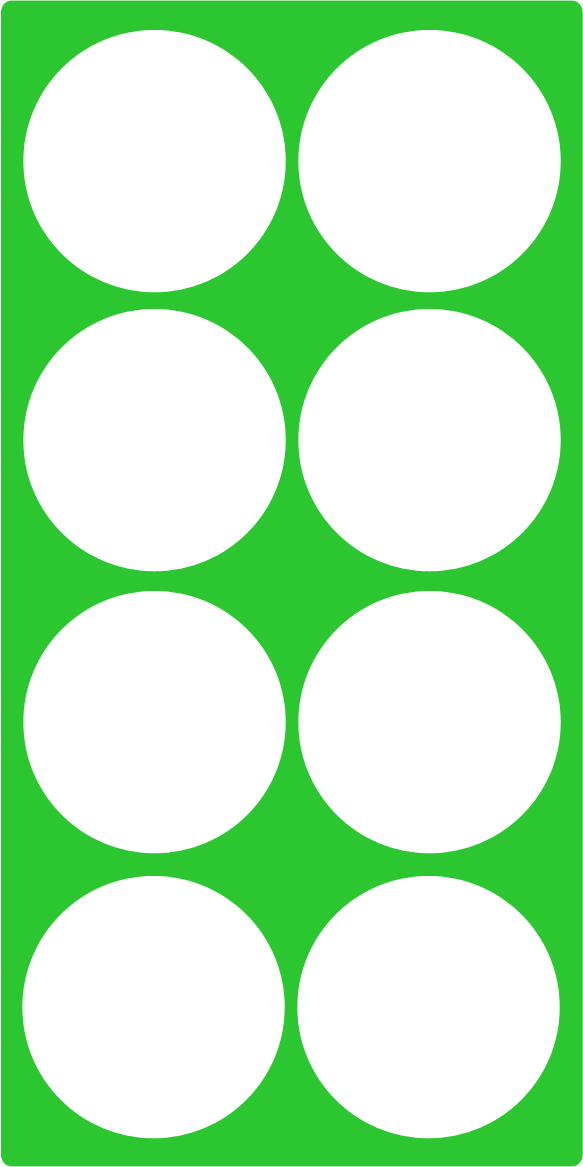 +
=
?
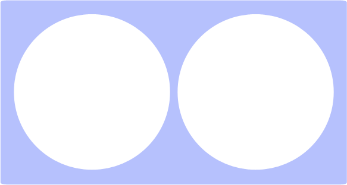 20
+
=
10
Task: Year 1  Complete a worksheet for number bonds to 10 and 20
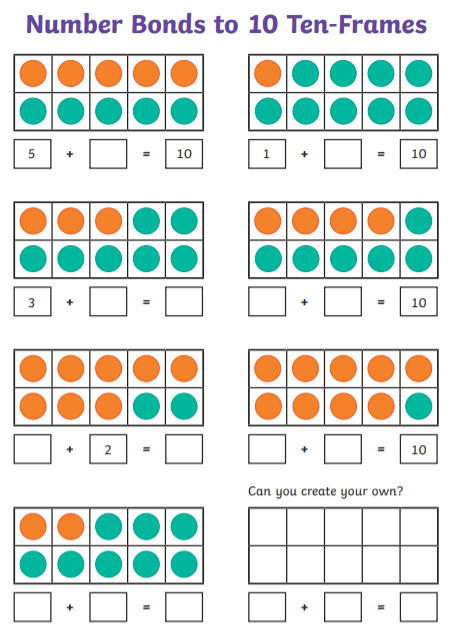 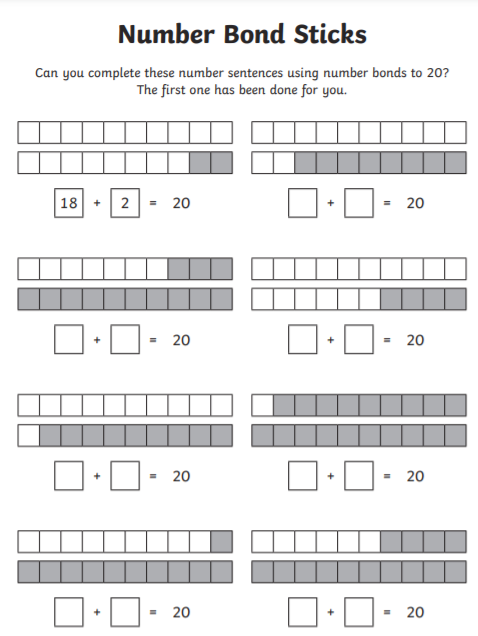 Number bonds to 20
Task: Year 2  Complete a worksheet for number bonds to 20 and 100
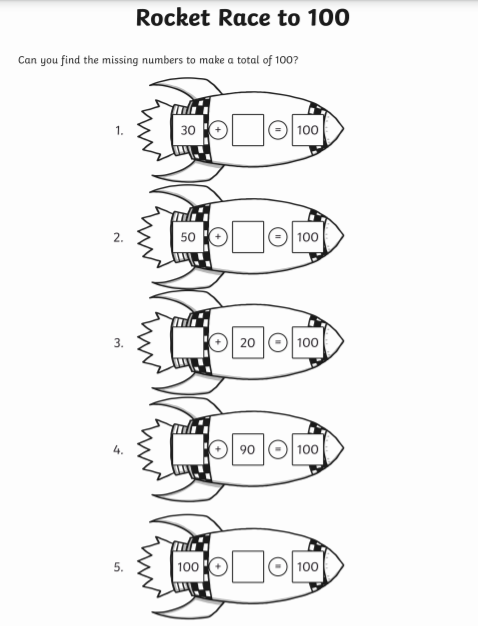 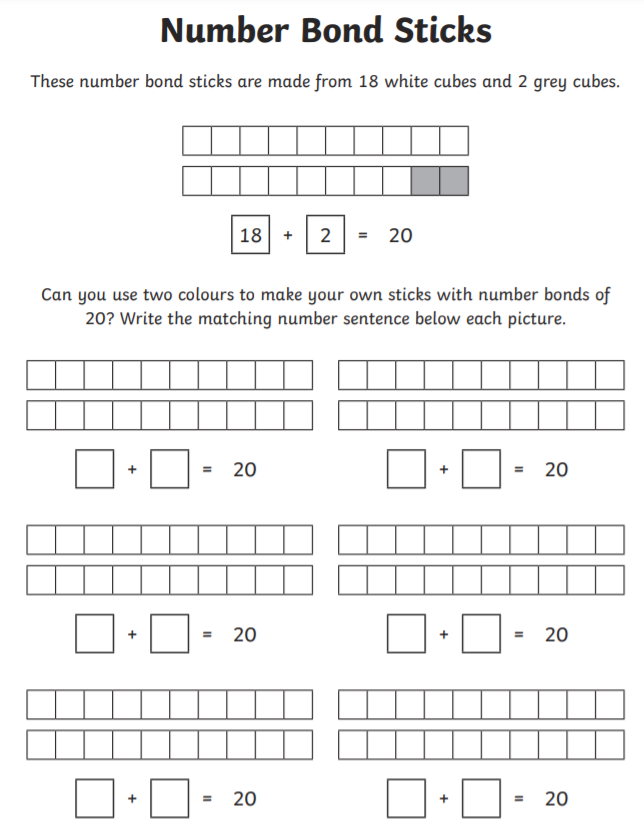 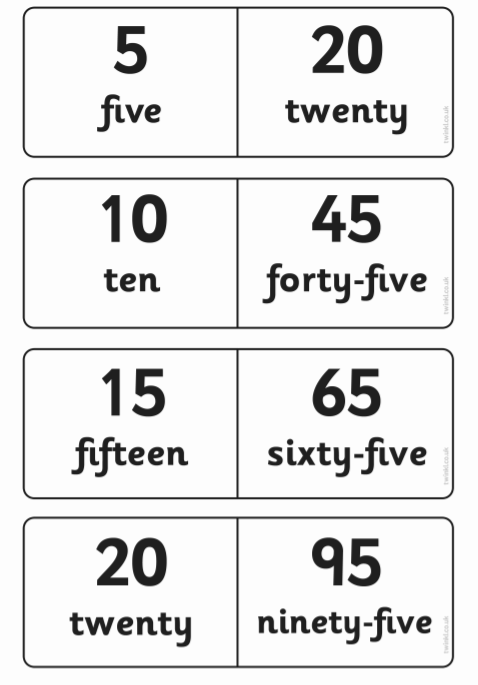 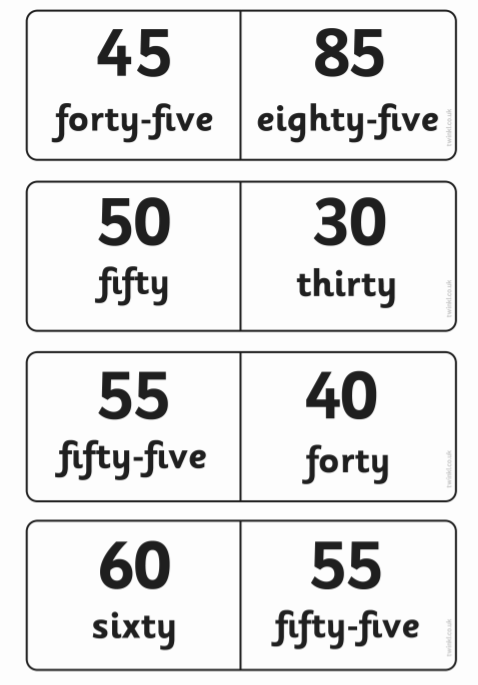 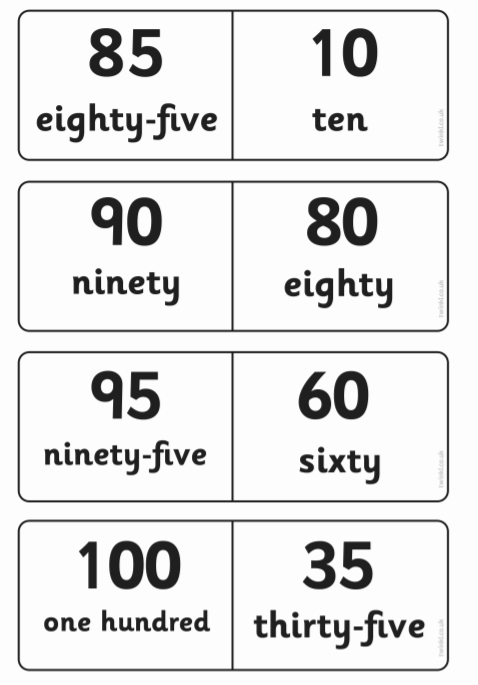 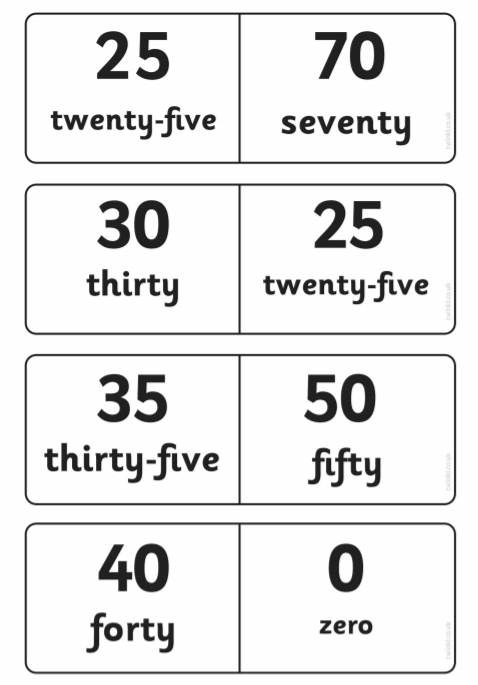 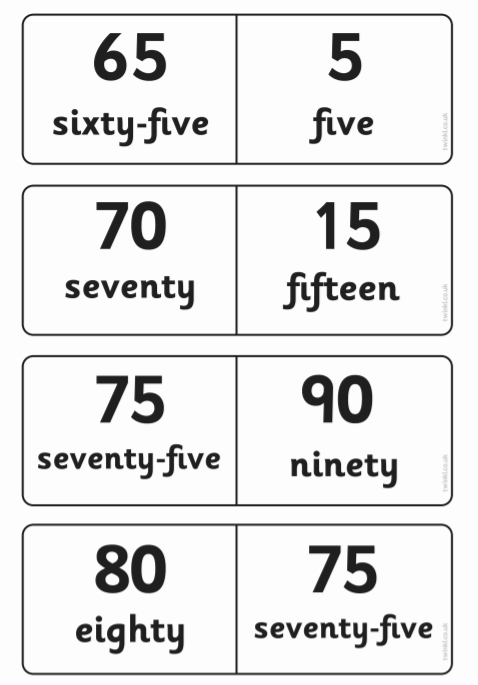 Year 2 – cut out the dominoes and match up the dominoes that make 100
Session 3: Space game: Stop the rocket from crashing by working out number bonds to 10 and 20
https://www.youtube.com/watch?v=UuhEU56lzpc
https://www.youtube.com/watch?v=gpqnQifNYlE
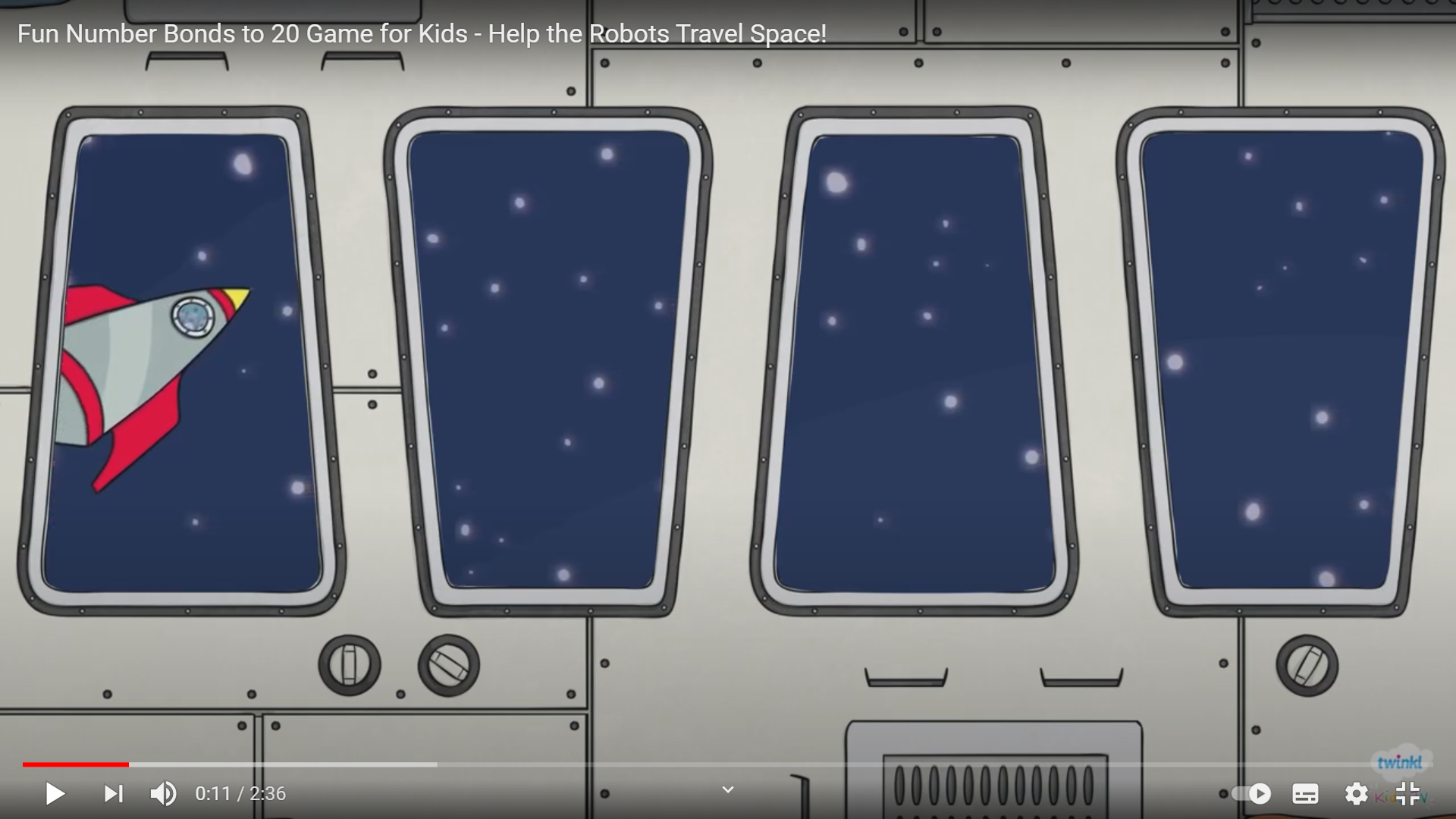 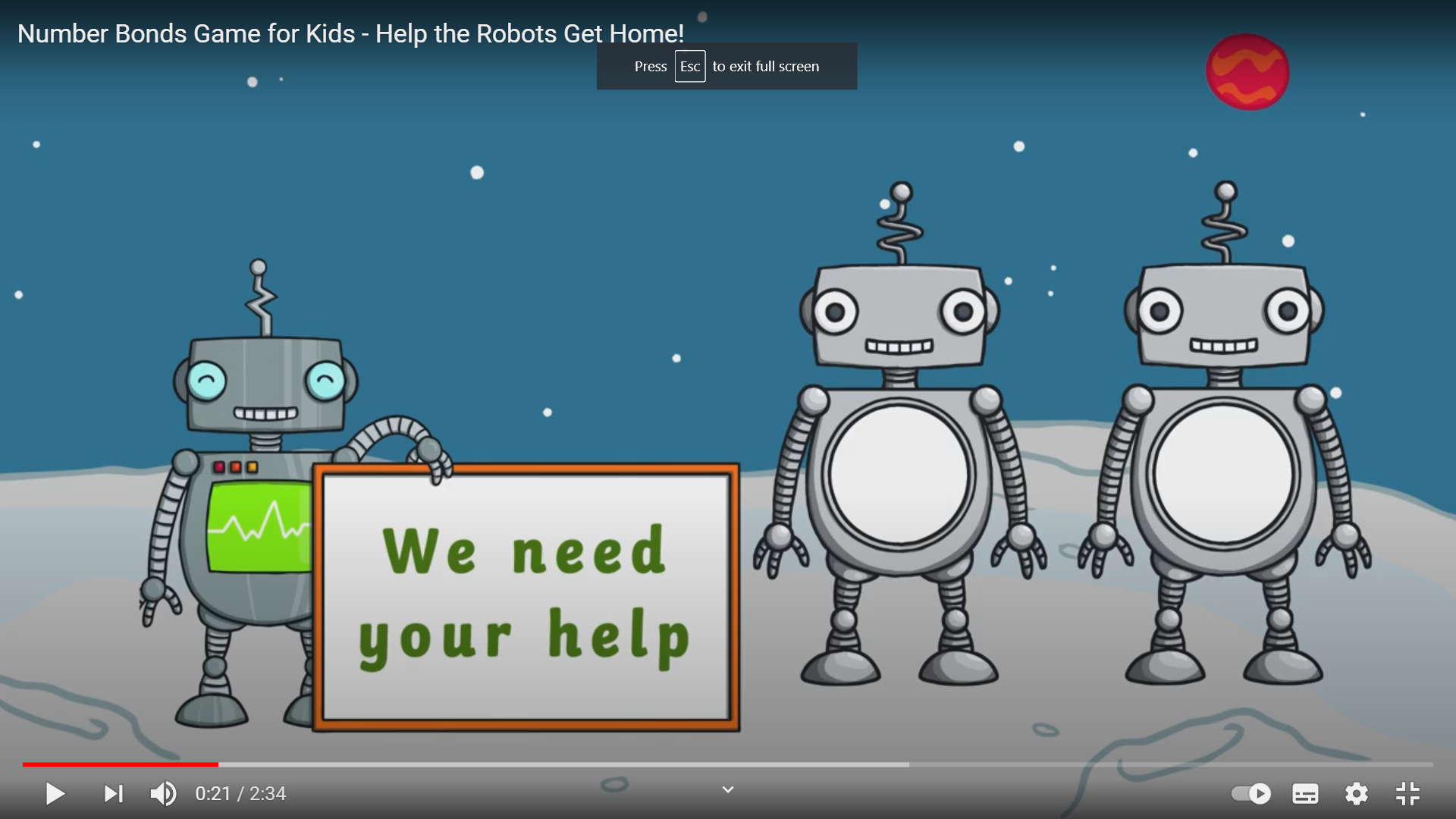 Session 3:  Using a part-part whole model
Watch the video for part- part whole model

https://vimeo.com/461356119
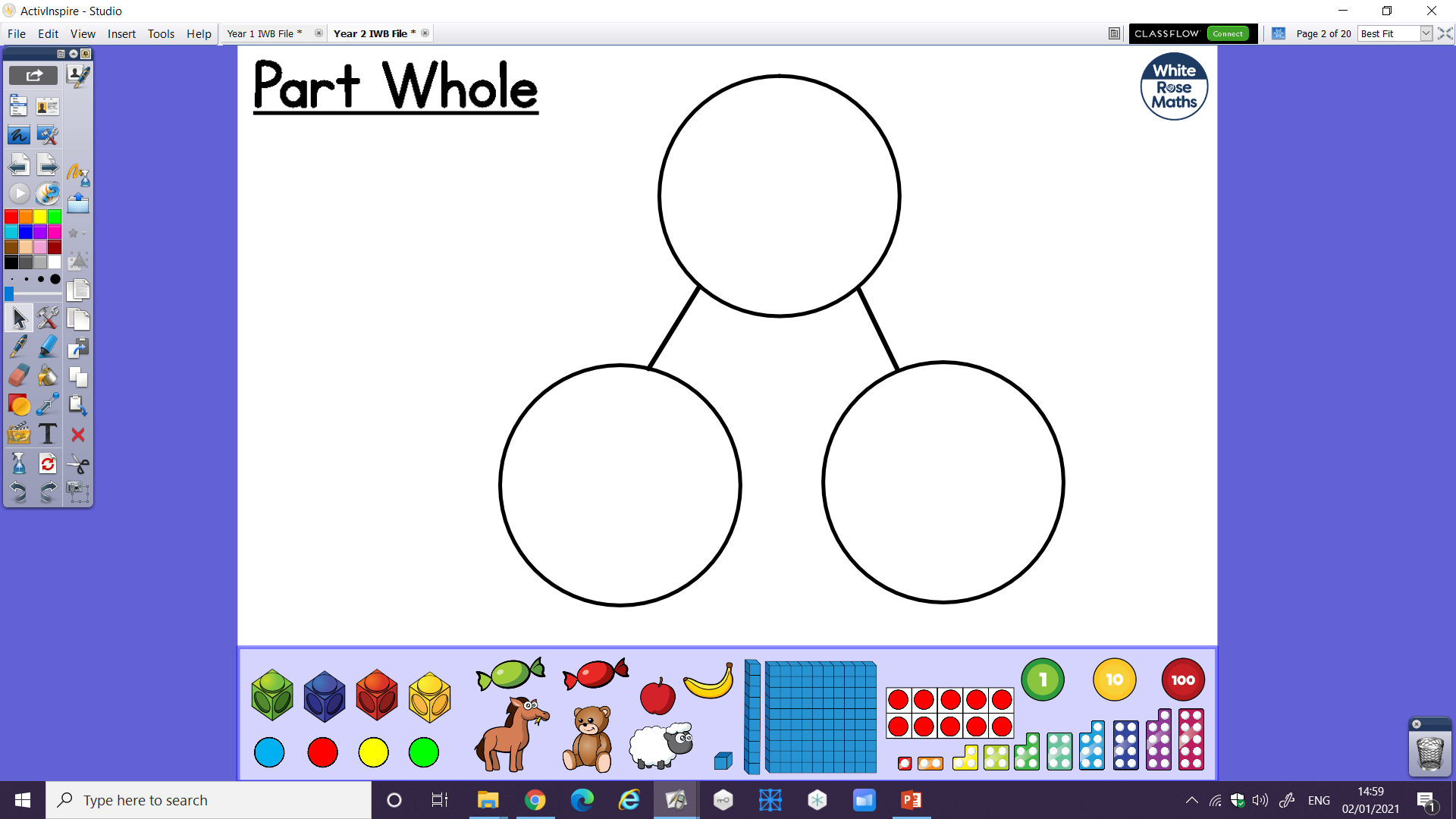 Task 1 – Year 1: Independent    Purple Group
Draw 6 whole part-part models and write the equations in them
10 + 0 = 10             
 9 + 1 = 10            
 8 + 2 = 10             
 7 + 3 = 10             
 6 + 4 = 10        
 5 + 5 = 10
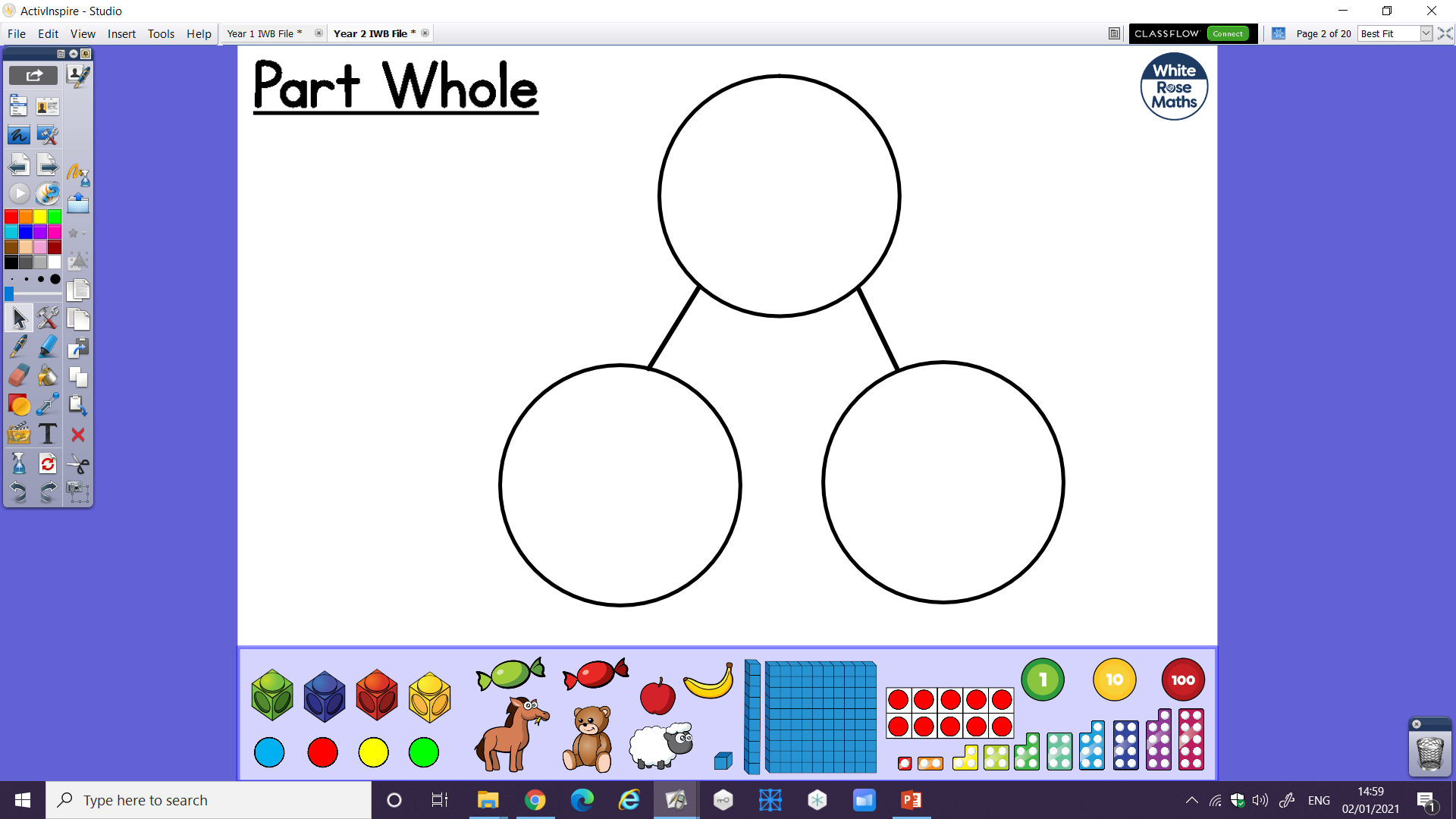 Task 1 – Year 1: Independent    
Draw 6 whole part-part models and write the equations in them
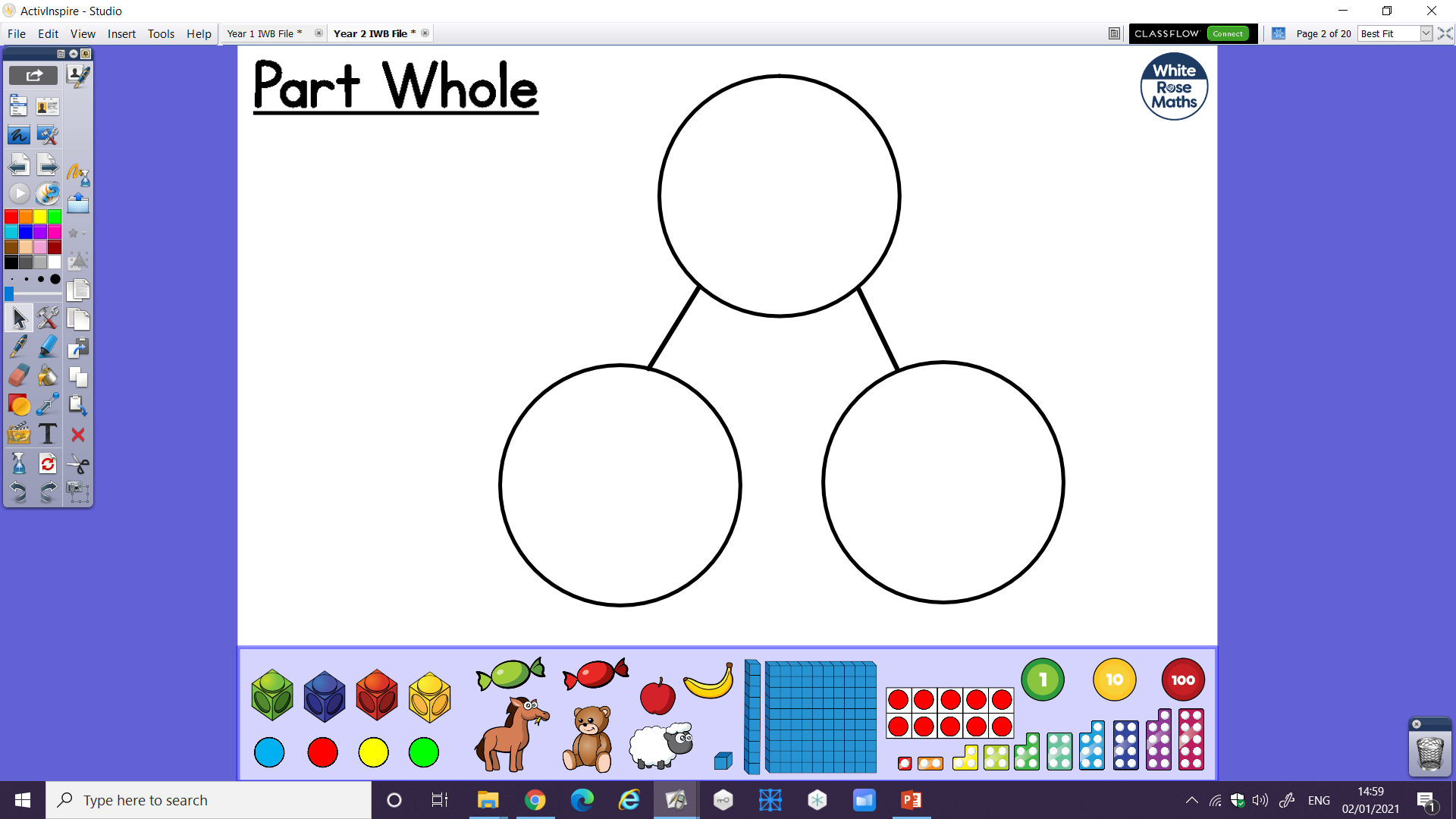 Write the number bonds to 10 using the part whole model


Use the counters to help you
Task 1- Year 2s: Independent
 
Write some equations for number bonds to 20
Draw 6 whole part-part models and write the equations in them
Use 3 numbers to make 20 on these part- part- part whole model
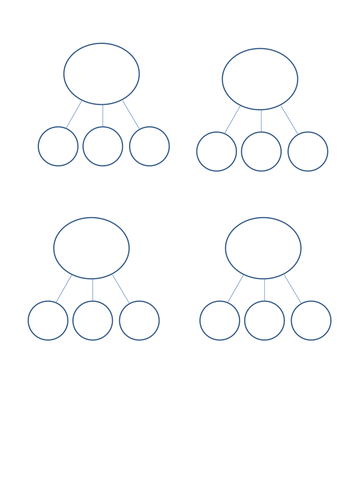 10 + 10 = 20
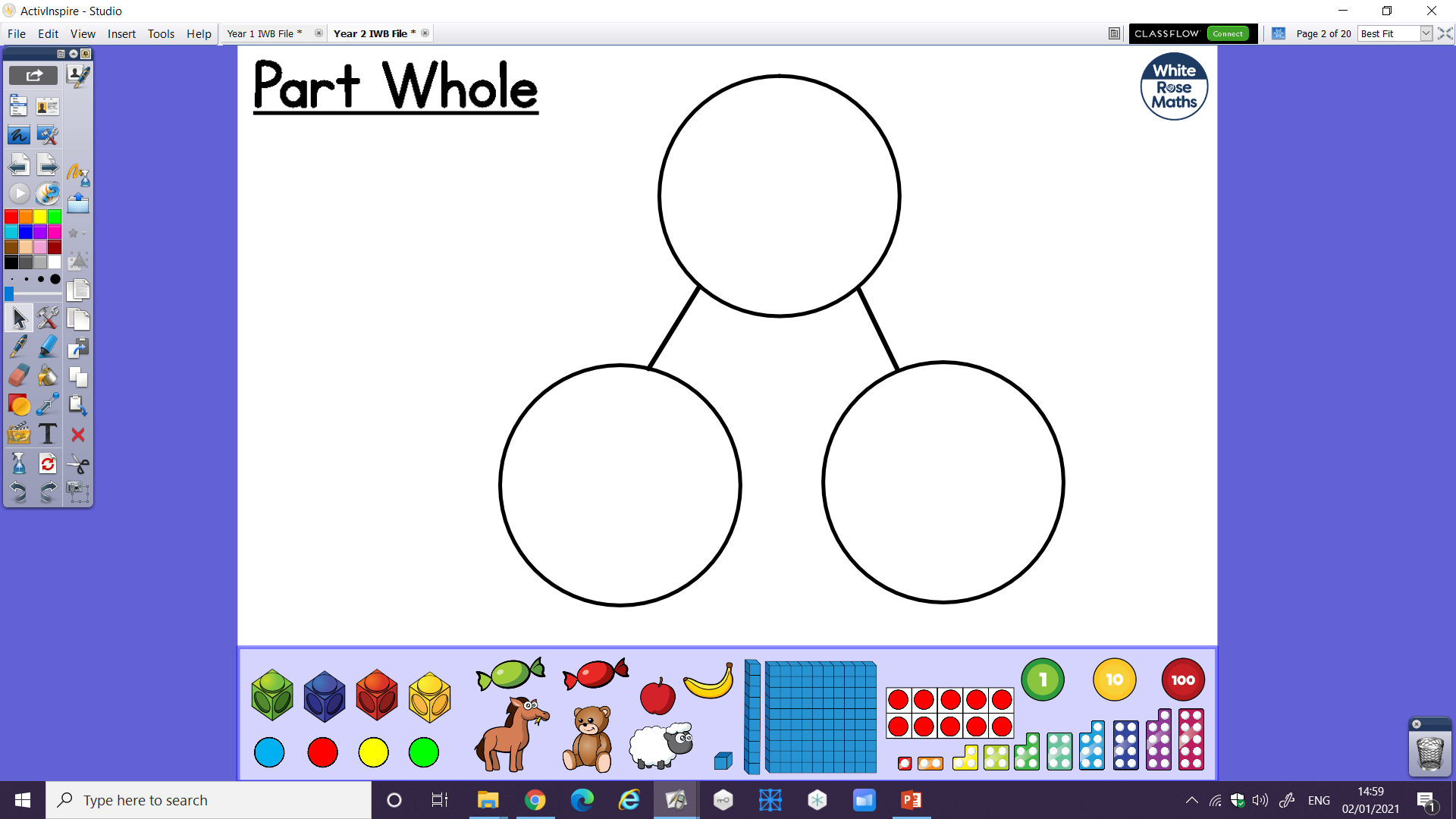 Task 2: Year 2s Write equations to 100 using multiples of 10 or 5 and write them in the part whole model
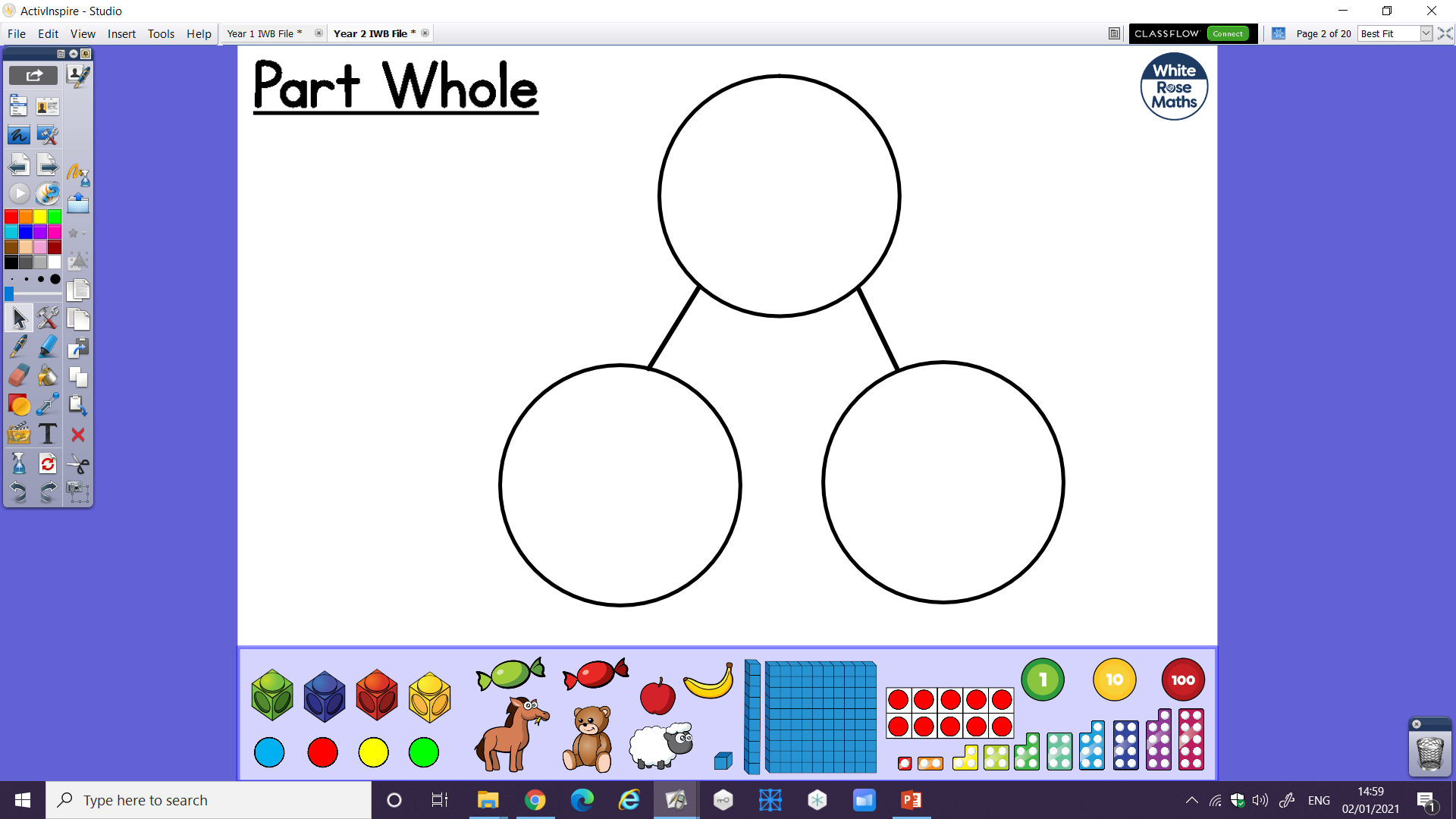 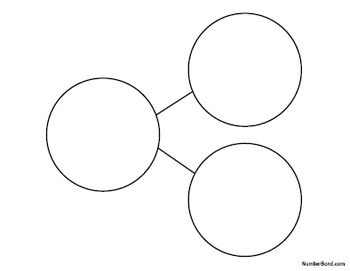